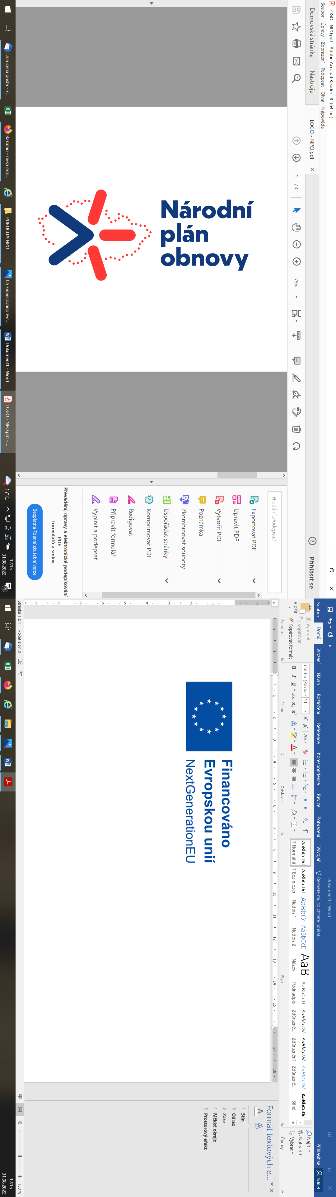 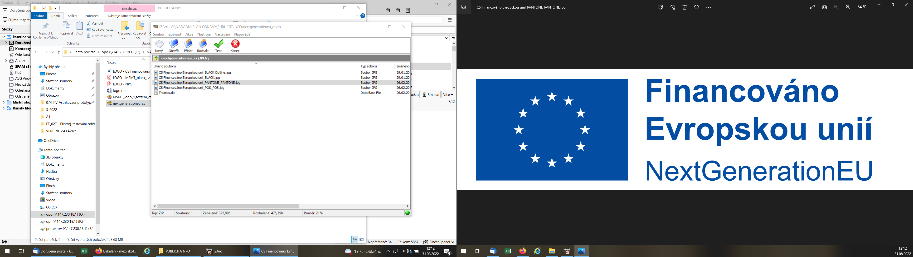 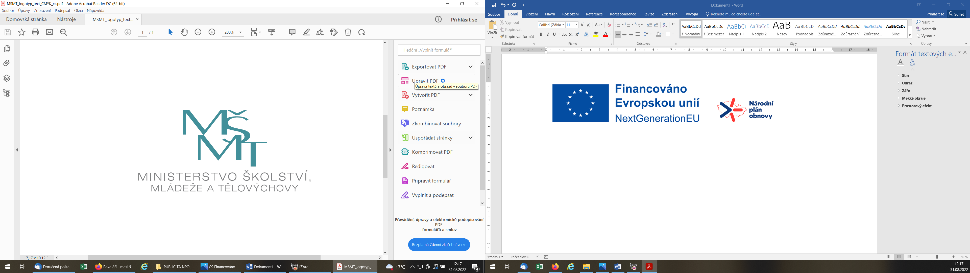 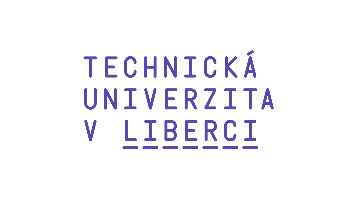 Centrum oceňování majetku
Specializační studiumOceňování obchodních závodů (podniků)DANĚ – 2 Daň z příjmů fyzických osob(4 výukové hodiny)
Ing. Martina Černíková, Ph.D.

+420 485 352 408
martina.cernikova@tul.cz
www.com.tul.cz
Daně  2 Daň z příjmů fyzických osob
Obsah
Základní podmínky.
Zdanitelné příjmy.
Příjmy vyňaté (nejsou předmětem daně).
Příjmy od daně osvobozené.
Výpočet daňové povinnosti.
Tvorba základu daně z příjmů fyzických osob.
Slevy na dani.
Sazby daně z příjmů fyzických osob.
§  6 Zdanění příjmů ze závislé činnosti.
§  7  Zdanění příjmů ze samostatné činnosti.
§  8  Zdanění příjmů z kapitálového majetku a § 9 zdanění příjmů z nájmu.
§ 10 Zdanění ostatních příjmů.
3
Centrum oceňování majetku
Daně  2 Daň z příjmů fyzických osob
Základní podmínky
Příjmy ke zdanění = peněžní i nepeněžní.
Zdaňovací období =  vždy kalendářní rok.

Poplatník = fyzická osoba:
       a) Daňový rezident
 = má v ČR bydliště, obvykle se zde zdržuje (alespoň 183 dní);
 = > neomezená daňová povinnost = zdaňuje celosvětové příjmy.
       b) Daňový nerezident 
= daňová povinnost se vztahuje pouze na příjmy z území  ČR.
Centrum oceňování majetku
Daně  2 Daň z příjmů fyzických osob
Zdanitelné příjmy
5
Centrum oceňování majetku
Daně  2 Daň z příjmů fyzických osob
Příjmy vyňaté z předmětu daně (§3 ZDP)
Tato skupina je poměrně omezená, patří sem například:

přijaté úvěry a zápůjčky;
příjmy z rozšíření rozsahu nebo vypořádání  společného jmění manželů;
příjmy au pair.
6
Centrum oceňování majetku
Daně  2 Daň z příjmů fyzických osob
Příjmy osvobozené od daně (§4, 4b ZDP)
Sociální příjmy (transfery).

Náhrady škod, pojistná plnění z pojištění soukromého majetku.

Některé příjmy z prodeje osobních věcí (pokud nejsou či 5 let před prodejem byly vyřazeny  z obchodního majetku); specifické podmínky pro splnění časového testu pro věci movité (auta, letadla), věci nemovité (domy či byty v osobním vlastnictví a pro cenné papíry).
   
Ceny z veřejné či  sportovní soutěže (osvobozeno do limitu 10 tisíc Kč). Pozor  na tyto  příjmy ze zahraničí => osvobozeno v případě darování dle § 15.
7
Centrum oceňování majetku
Daně  2 Daň z příjmů fyzických osob
Další příjmy osvobozené od daně (§ 4a ZDP)
Bezúplatné příjmy
(dědictví x dary v §10); 

Majetkový prospěch
vydlužitele při bezúročné zápůjčce;
vypůjčitele při výpůjčce;
výprosníka při výprose. 

Podmínkou je, že tyto příjmy nesouvisí se závislou činností a jsou od „příbuzných“. 
Majetkový prospěch od ostatních osob osvobozen do určitého limitu (100 tisíc Kč). 

Pozor na zákonné povinnosti -   osvobozený příjem > 5 mil  => povinnost oznámit 
správci daně (x pokuta viz §38v +w).
8
Centrum oceňování majetku
Daně  2 Daň z příjmů fyzických osob
Výpočet daňové povinnosti fyzické osoby
Základ daně (souhrn dílčích základů §6 - §10 viz dále)
nezdanitelné části ZD
položky odčitatelné od základu daně
 
= Upravený základ daně
(zaokrouhleno na 100 dolů)
x sazba daně (§ 16)

= Daň
slevy na dani

= Daňová povinnost
zálohy na daň
=> + daňový nedoplatek (případně - daňový přeplatek)
9
Centrum oceňování majetku
Daně  2 Daň z příjmů fyzických osob
Tvorba základu daně z příjmů fyzických osob
Dílčí daňové základy:
Příjmy ze závislé činnosti (§6)
Příjmy ze samostatné činnosti (§7)
Příjmy z kapitálového majetku (§8)
Příjmy z nájmu (§9)
Ostatní příjmy (§10)

Samostatné základy daně - 15 % zdanění pro:
Příjmy od dalšího zaměstnavatele (specifické podmínky pro využití - § 6)
Příjmy autorů do 10 000,- Kč za měsíc u jednoho plátce (§7)
Většina příjmů z kapitálového majetku (§8) 
Ceny z veřejných, sportovních soutěží, loterie a tomboly (pokud nejsou osvobozené (§10)
10
Centrum oceňování majetku
Daně  2 Daň z příjmů fyzických osob
Dílčí daňové základy pro tvorbu celkového základu daně
Příjmy ze závislé činnosti =>  
Dílčí daňový základ příjmů ze závislé činnosti

Příjmy ze samostatné činnosti - výdaje na dosažení, zajištění a udržení příjmů => 
+ Dílčí daňový základ příjmů ze samostatné činnosti 

Příjmy z kapitálového majetku =>
+ Dílčí daňový základ příjmů z kapitálového majetku

Příjmy z nájmu -  výdaje na dosažení, zajištění a udržení příjmů =>
+ Dílčí daňový základ  příjmů z nájmu

Ostatní příjmy - výdaje na dosažení příjmu (podle druhu)=>
+ Dílčí daňový základ ostatní příjmy

= ZÁKLAD DANĚ (pozor na ztrátu, ta nelze uplatnit vůči DDZ ze závislé činnosti).
11
Centrum oceňování majetku
Daně  2 Daň z příjmů fyzických osob
Úprava základu daně o tzv. „odpočty“
Nezdanitelné části základu daně – snižují základ daně (§15)

Dary na veřejně prospěšné účely  (min.1000 Kč či 2%ZD – max.15%ZD).
Dárce krve, orgánů, kostní dřeně (při bezúplatném plnění 3 tis. resp. 20 tisíc Kč).
Úroky z úvěru na bytové potřeby (max. 150 000,- Kč).
Příspěvek na penzijní připojištění (- 12 000Kč v případě státního příspěvku, maximální
       odpočet = 24 000 Kč).
Životní pojištění (max. 24 000,- Kč).
Zaplacené členské příspěvky odborové organizaci (max. 3000,- Kč).

Položky odčitatelné od základu daně (§34)

Daňová ztráta (max. 5 zdaňovacích období);
100% výdajů při realizaci projektů výzkumu a vývoje.
12
Centrum oceňování majetku
Daně  2 Daň z příjmů fyzických osob
Slevy, které lze uplatnit k vypočtené daňové povinnosti
Pro fyzickou osobu, resp. poplatníka dle aktuální legislativy(§35ba + §35c)

základní sleva na poplatníka;
sleva na manžela(ku) při splnění určitých podmínek;
základní sleva na invaliditu;
rozšířená sleva na invaliditu;
sleva na  držitel průkazu ZTP/P;
sleva na studenta;
daňové zvýhodnění na vyživované dítě -  případně  daňový bonus;
sleva na umístění dítěte (max. ve výši minimální mzdy).

Pro fyzické osoby s příjmy ze samostatné činnosti  „podnikatelé“ (§35)

18 000,- Kč / zaměstnance se zdravotním postižením;
60 000,- Kč/ zaměstnance s těžším zdravotním  postižením.
13
Centrum oceňování majetku
Daně  2 Daň z příjmů fyzických osob
Sazby daně z příjmů fyzických osob
15 %
pro část základu daně do 48násobku průměrné mzdy a 

23 %
pro část základu daně přesahující 48násobek průměrné mzdy.

Započítají se všechny příjmy v rámci dílčích daňových základů §6 - §10.
14
Centrum oceňování majetku
Daně  2 Daň z příjmů fyzických osob
Zdanění příjmů ze závislé činnosti (§ 6 ZDP)
Zdaněny peněžní i nepeněžní příjmy ze závislé činnosti.

Definovány další příjmy, které nejsou předmětem daně či příjmy od daně osvobozené (viz dále).

Některé příjmy zdaňovány jako samostatné základy daně tzv. srážkou u zdroje (jedná se například o příjmy malého rozsahu). Specifické možnosti zúčtování.

Různé podmínky zdanění v případě jednoho či více zaměstnavatelů.

Roční vyrovnání daňové povinnosti lze vyřešit podpisem u mého hlavního zaměstnavatele nebo podáním daňového přiznání (to může být i povinné).
15
Centrum oceňování majetku
Daně  2 Daň z příjmů fyzických osob
Co jsou vlastně příjmy ze závislé činnosti?
Příjem za pracovněprávní vztah (zaměstnanecký pracovní poměr).

Příjmy za práci člena družstva, společníka s.r.o., komanditisty.

Odměny člena orgánu právnické osoby, likvidátora.

Funkční požitky a odměny za výkon funkce (od odměn předsedy svazu zahrádkářů až po člena poslanecké sněmovny).
16
Centrum oceňování majetku
Daně  2 Daň z příjmů fyzických osob
Které příjmy ze závislé činnosti nejsou předmětem daně?
Náhrady cestovních výdajů do výše stanovené zákoníkem práce a dalšími předpisy.

Hodnota osobních ochranných pracovních prostředků, pracovních oděvů a obuvi.

Částky přijaté zaměstnancem zálohově od zaměstnavatele, aby je jeho jménem vydal.

Náhrady za opotřebení vlastního nářadí, zařízení.
17
Centrum oceňování majetku
Daně  2 Daň z příjmů fyzických osob
Které příjmy ze závislé činnosti jsou osvobozené?
Nepeněžní plnění vynaložená zaměstnavatelem na odborný rozvoj zaměstnanců.

Hodnota poskytnutého stravování a nealkoholických nápojů.

Nepeněžní plnění z FKSP či dle kolektivní smlouvy (používání rekreačního, vzdělávacího, sportovního zařízení, příspěvek na kulturní a sportovní akce, příspěvek na rekreaci do 20 000,- Kč za kalendářní rok; poskytnuté zdravotnické služby,  příspěvek na tištěné knihy).

Příjmy do výše 500 000,- Kč z důvodu překlenutí tíživé životní situace  zaměstnance.

Bezúročná zápůjčka do výše  300 000,- Kč.

Příspěvek zaměstnavatele na penzijní připojištění a životní pojištění do výše 50 tisíc    ročně od téhož zaměstnavatele.
18
Centrum oceňování majetku
Daně  2 Daň z příjmů fyzických osob
Zdanění příjmů ze samostatné činnosti (§ 7 ZDP)
V tomto dílčím daňovém základu jsou zdaněny následující příjmy:

Příjmy ze zemědělské výroby, lesního a vodního hospodářství.

Příjmy ze živnostenského podnikání.

Příjmy z jiného podnikání (s podnikatelským oprávněním -  např. lékaři, advokáti, auditoři, daňoví poradci atd.);

Příjmy společníků veřejných obchodních společností, příjmy komplementářů komanditních společností.
19
Centrum oceňování majetku
Daně  2 Daň z příjmů fyzických osob
Zdanění příjmů ze samostatné činnosti - pokračování
V tomto dílčím daňovém základu jsou zdaněny také tyto příjmy:

Příjmy autorů z “duševního vlastnictví“ (autorské honoráře, za umělecká a literární díla, softwarové produkty, příjmy plynoucí z licencí a patentů..);

Příjmy z výkonu nezávislého povolání (profesionální sportovci, architekti); 


Příjmy z nájmu majetku zařazeného v obchodním majetku.
20
Centrum oceňování majetku
Daně  2 Daň z příjmů fyzických osob
Zjištění základu daně z příjmů ze samostatné činnosti
ZÁKLAD DANĚ = PŘÍJMY  -  VÝDAJE.

Výdaje lze uplatnit jako
Skutečné výdaje (poplatník vede účetnictví či daňovou evidenci).

Paušální výdaje – vypočten určitým % k příjmům dle druhu samostatné činnosti, (vždy ale omezeno určitou výší příjmů):

80 % - příjmy ze zemědělské výroby, lesního a vodního hospodářství,  příjmy
            z řemeslných živností (max. výdaje do 1 600 tisíc Kč);
  60 % - příjmy z ostatních živností(max. výdaje do 1 200 tisíc Kč);
  40 % -  příjmy z jiného podnikání, většina příjmů z jiné samostatně výdělečné
              činnosti (max. výdaje do  800 tisíc Kč);
  30% - příjmy z pronájmu obchodního majetku (max. výdaje do 600 tisíc Kč).
21
Centrum oceňování majetku
Daně  2 Daň z příjmů fyzických osob
Zjednodušení administrativy – režim tzv. paušální daně
Tento režim zahrnuje 3 plnění jednou platbou (platbu daně  z příjmů, odvody
 sociálního a zdravotního pojištění).  Částka definována pro každý kalendářní rok.

Nepodává  se žádné vyúčtování. Nelze uplatnit žádné odpočty ani slevy.

Poplatník vstupující do tohoto režimu musí:
do 10.1. doručit oznámení správci daně o vstupu do paušálního režimu;
vykazovat svoje příjmy  ze samostatné činnosti  maximálně do  výše1 mil. Kč;
nemít zároveň příjmy ze závislé činnosti a prakticky ani další příjmy;
nesmí být plátce daně z přidané hodnoty.
Není plátce DPH.
22
Centrum oceňování majetku
Daně  2 Daň z příjmů fyzických osob
Samostatný základ daně z příjmů ze samostatné činnosti
Příjmy autora  za příspěvek do novin, časopisu,  rozhlasu nebo televize.

Sazba srážkové daně 15 %.
 
Podmínkou je, že úhrn příjmů vyplácených jedním subjektem (resp. plátcem) za kalendářní měsíc nepřesáhne 10 000,- Kč.

Srážková daň je v tomto případě konečná, nevratná a nelze ji  započíst na celkovou daňovou povinnost.
23
Centrum oceňování majetku
Daně  2 Daň z příjmů fyzických osob
Zdanění příjmů z kapitálového majetku (§ 8 ZDP)
Příjmy, které tvoří samostatný základ daně – zdaněny srážkou

úroky z vkladů na „nepodnikatelských“ účtech;
úroky ze směnek, vkladních knížek;
úroky z držby cenných papírů;
podíly na zisku akciové společnosti, s.r.o. , komanditní spol. a družstva;
podíly na zisku tichého společníka.

Příjmy, které se zahrnují do dílčího ZD

úroky z vkladů na účtech určených k podnikání dle podmínek banky;
úroky z poskytnutých úvěrů a půjček.
24
Centrum oceňování majetku
Daně  2 Daň z příjmů fyzických osob
Zdanění příjmů z nájmu (§ 9 ZDP)
Příjmy z nájmu nemovitých věcí nebo  bytů  a z nájmu movitých věcí (ne příležitostně), které nejsou zahrnuty do obchodního majetku.

Příjem z nájmu majetku v SJM (společné jmění manželů) – zdaněn u jednoho z manželů.

Lze uplatnit výdaje skutečné (poplatky realitní kanceláři, odpisy nemovitosti, úroky hypotéky na pořízení nemovitosti, náklady na vybavení, náklady na opravu a údržbu, pojištění nemovitosti, daň z nemovitých věcí). 

Uplatnění odpisů jako výdaje (dle ZDP, do 5 let lze uplatnit pořizovací cenu nemovitosti, po 5 letech reprodukční cenu – nutný znalecký posudek; nemovitou věc získanou osvobozeným darem odpisovat nelze).

Výdaje  paušálem – 30 % (max. 600 000,- Kč výdaj).
25
Centrum oceňování majetku
Daně  2 Daň z příjmů fyzických osob
Zdanění ostatních příjmů (§ 10 ZDP)
Příležitostné příjmy:
z nájmu movitých věcí, 
z nahodilých činností, 
ze zemědělské činnosti (která není podnikáním, výdaje lze uplatnit paušálem ve výši 80 %),
do 30 000 Kč za rok celkem jsou tyto příjmy osvobozeny. 

Příjmy z prodeje majetku (nesplněn časový test §4 ZDP).

Dary jsou sice osvobozeny (mezi tzv. příbuznými), ale ostatní dary pouze do
úhrnné výše 15 000,- Kč od téhož poplatníka. Vyšší dary musí být zdaněny.

Tomboly, loterie a hazardní hry (ale do 1 mil Kč osvobozeno).

Samostatný základ daně ve výši 15 % zdaněn srážkovou daní (například v
případě cen ze sportovních a veřejných soutěží (nejedná se  ale o podnikání 
ani o  osvobozený příjem dle §4).
26
Centrum oceňování majetku
Daně  2 Daň z příjmů fyzických osob
Placení daně, zálohy daně
Záloha na daň z příjmů (§38a) se odvíjí od poslední známé daňové povinnosti.
Poslední známá daňová povinnost  je výše daně, která byla naposledy pravomocně 
vyměřena (poplatník vypočetl v daňovém přiznání – nezapočítává se pouze příjem dle
§ 10). 

Zálohové období
Interval mezi dnem následujícím po posledním dni lhůty pro podání daňového přiznání 
a posledním dnem lhůty pro podání daňového přiznání  za následující zdaňovací období.

Zálohy dle výše poslední známé daňové povinnosti 
Vyměřená daň ve výši          0,-  až  30 000,- Kč	záloha 0;
Vyměřená daň ve výši  30 001,  až150 000,- Kč	záloha 40 % daně, splatná pololetně;
Vyměřená daň ve výši 150 001,- a vyšší	záloha ¼ daně, splatná čtvrtletně.
27
Centrum oceňování majetku
Centrum oceňování majetku
Děkuji za pozornost
Ing. Martina Černíková, Ph. D.

+420 485 352 408
martina.cernikova@tul.cz
www.com.tul.cz